“স্বপ্ন সেটা নয় যা  তুমি ঘুমিয়ে দেখ, স্বপ্ন সেটাই যা পূরনের প্রত্যাশা তুমাকে ঘুমাতে দেয় না।”
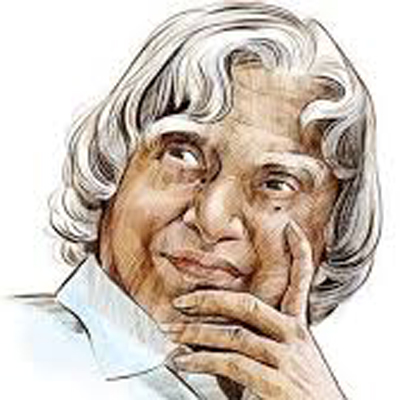 এ, পি, জে আবুল কালাম ভারতের সাবেক রাষ্ট্রপতি, বিশিষ্ট বিজ্ঞানী   জন্মঃ ১৫ অক্টোবর, ১৯৩১  মৃত্যুঃ ২৭ জুলাই, ২০১৫
আজকের ক্লাসে সবাইকে
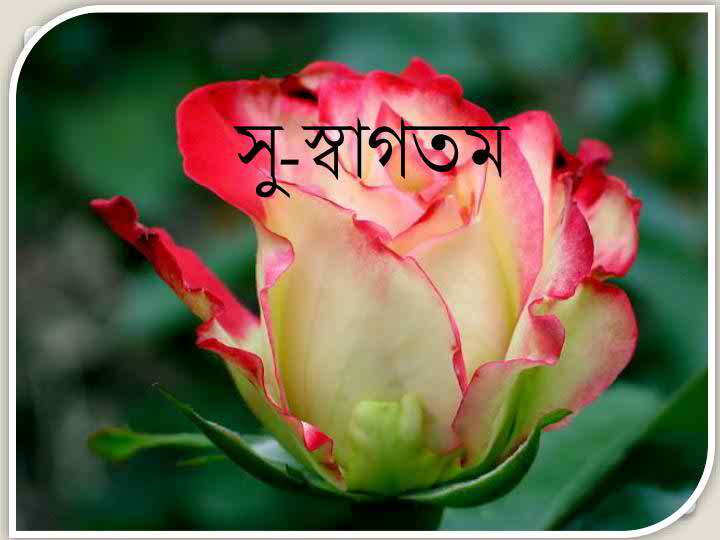 পাঠ পরিচিতি
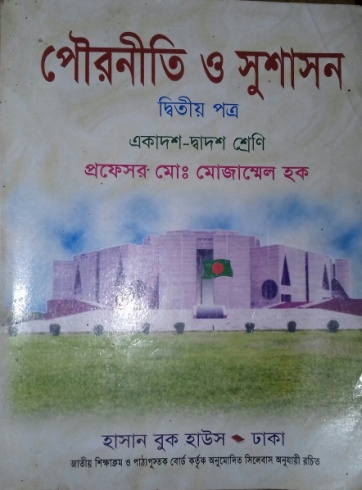 শ্রেণি		: দ্বাদশ 
বিষয়		: পৌরনীতি ও সুশাসন 
অধ্যায়		: পঞ্চম 
সময়		: 60 মিনিট
তারিখ		:  29/01/২০20ইং
এসো কয়েকটি ছবি দেখি
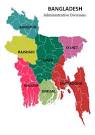 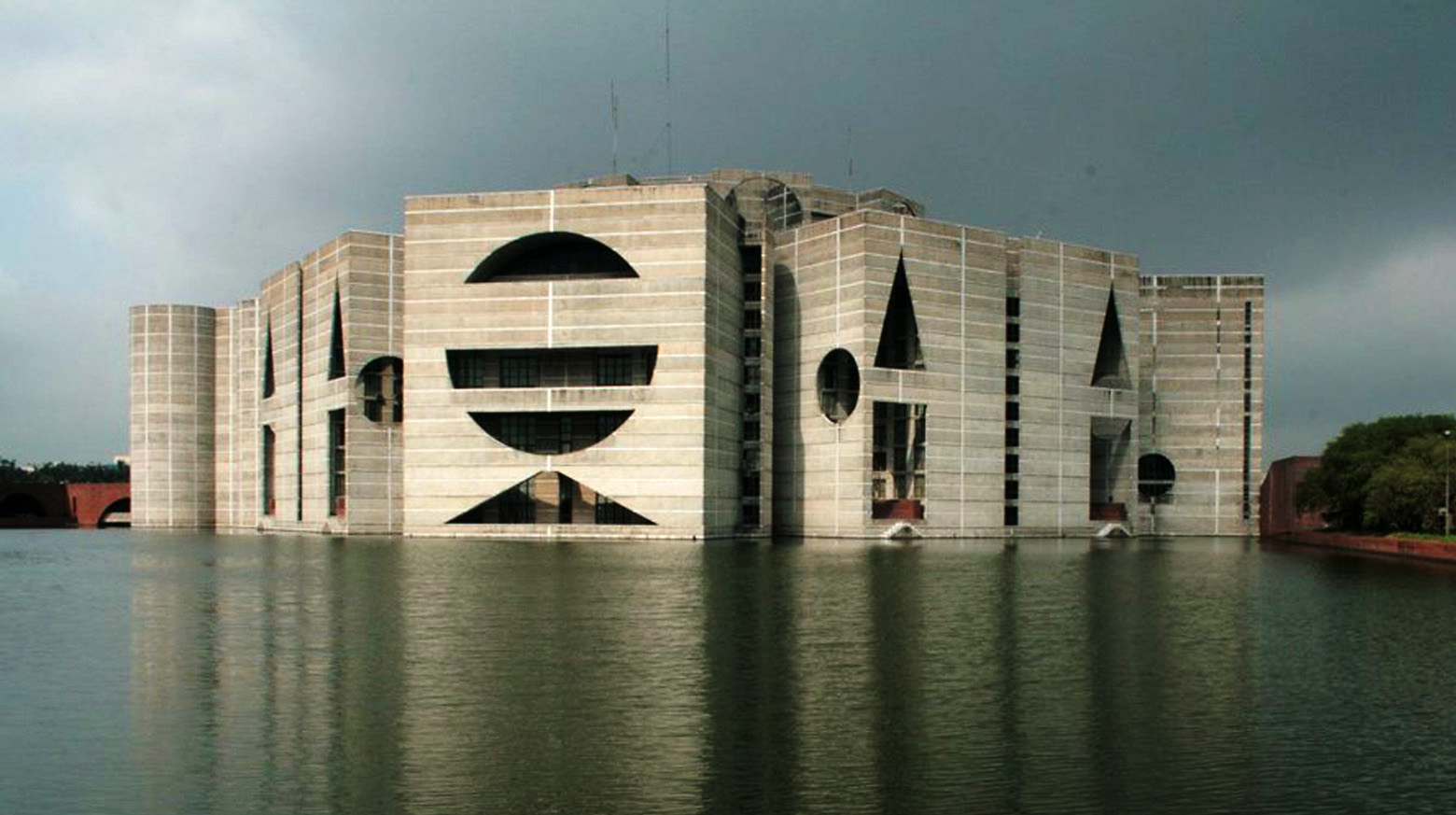 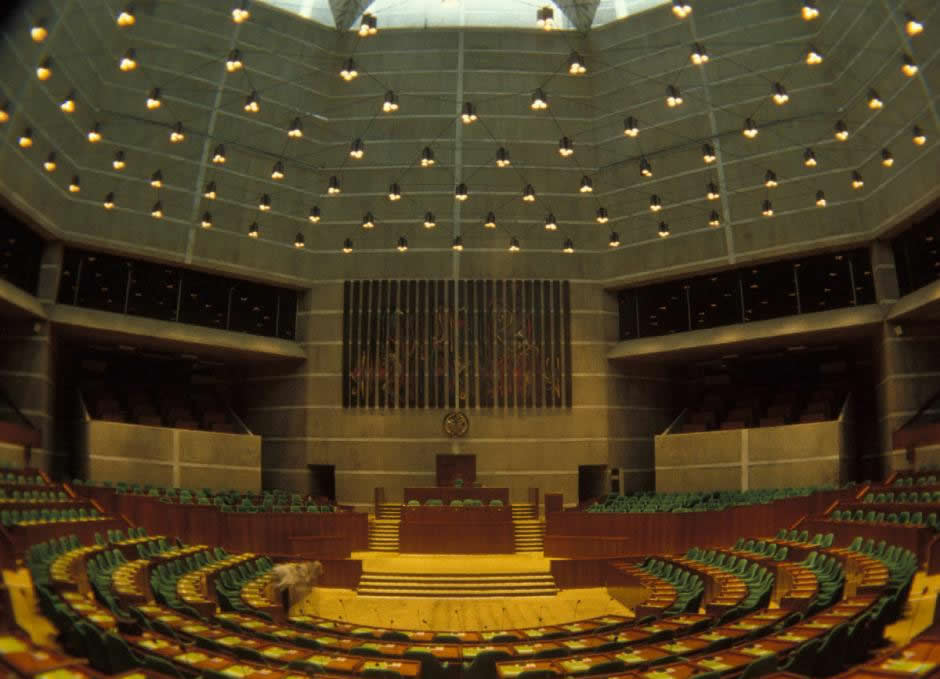 জাতীয় সংসদ
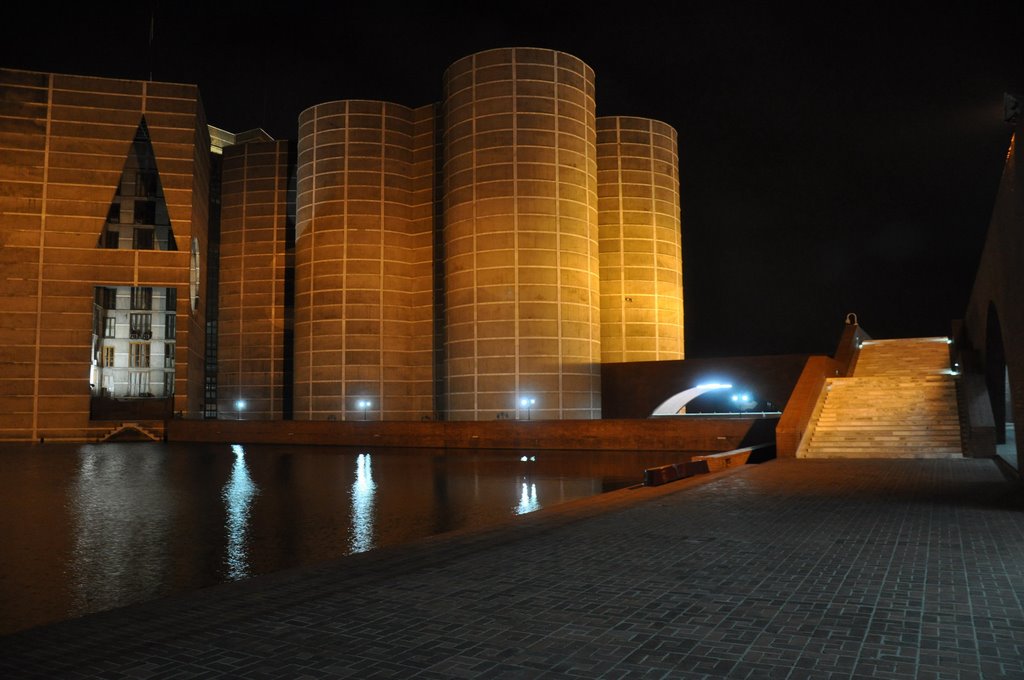 বাংলাদেশের আইনসভা
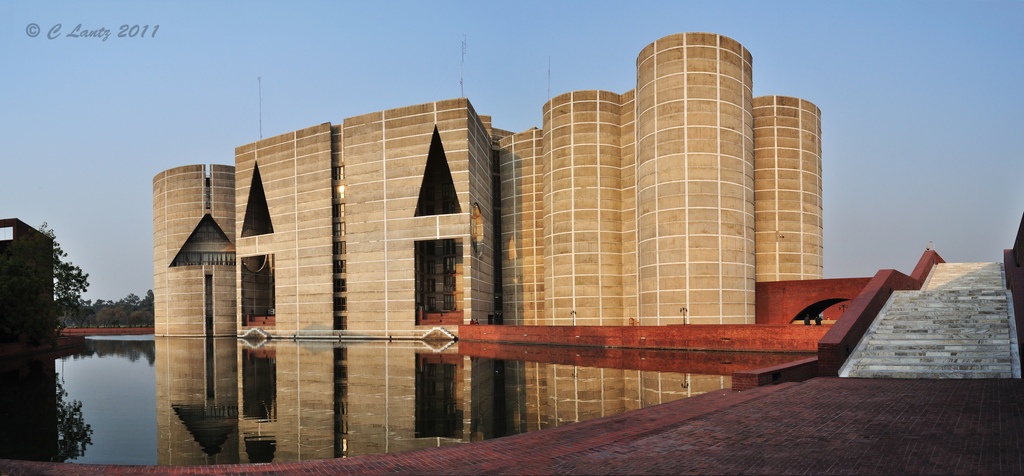 শিখনফল
বাংলাদেশের আইনসভার নাম বলতে পারবে।
কোরাম কী তা বর্ণনা করতে পারবে। 
আইনসভার শ্রেণীবিভাগ ব্যাখ্যা করতে পারবে।
 বাংলাদেশের আইনসভার স্থপতি ও আসন সংখ্যা জানতে পারবে।

ে
RvZxq msm‡`i cÖZxK - kvcjv
 †gvU Avmbt 350 (300 wbe©vwPZ, 50 msiwÿZ bvix) 
RvZxq msm‡`i 1 bs Avmb- cÂMo-1,     300 Zg Avmb- ev›`ievb|
RvZxq msm` fe‡bi ¯’cwZ- jyB-AvB Kvb     (hy³iv‡óªi bvMwiK)
একনজরে জাতীয় সংসদ
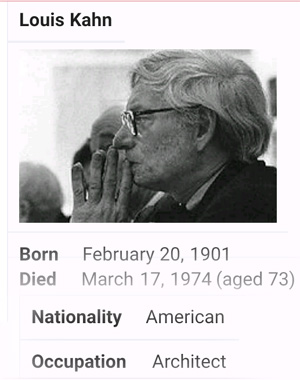 একনজরে জাতীয় সংসদ
197 †KvwU UvKv e¨‡q 215 GKi Rwg‡Z    RvZxq msm` feb D‡×vab Kiv nq- 1982 mv‡j|
evsjv‡`‡ki miKvi cÖavb- cÖavbgš¿x,     ivóªcÖavb- ivóªcwZ|
RvZxq msm‡`i cÖ_g w¯úKvi- †gvnv¤§` Djøvn|
b~¨bZg eqmt †fvUvwaKvi cÖvwßi- 18 eQi,     cÖavbgš¿x-25 eQi, ivóªcwZ-35 eQi|
একনজরে জাতীয় সংসদ
ZË¡veavqK miKv‡ii Aax‡b wbe©vPb nq- Pvi evi    (1991, 1996, 2001,2008)|
evsjv‡`‡ki cÖ_g RvZxq msm` wbe©vPb 7 gvP©, 1973   Ges me©‡kl- (10g) 5 Rvbyqvjx, 2014|
‡h mKj †Rjvq GKwU K‡i Avmb i‡q‡Q- iv½vgvwU,   LvMovQwo I ev›`ievb|
একনজরে জাতীয় সংসদ
evsjv‡`‡k‡i RvZxq msm‡`i cÖ_g Awa‡ekb AbywôZ    nq-7 GwcÖj, 1973|
evsjv‡`‡ki msm‡` fvlY †`b fvi‡Zi †cÖwm‡W›U    wf. wf. wMwi I hy‡Mv¯øvwfqvi †cÖwm‡W›U gvk©vj †hv‡md wUUz|
 RvZxq msm` feb- 9 Zjv|
কোরাম
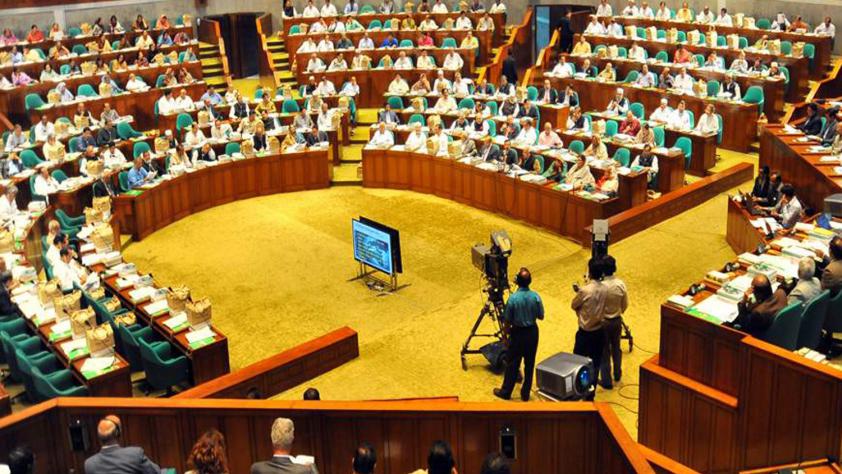 আইনসভার শ্রেণীবিভাগ
এক কক্ষবিশিষ্ট (বাংলাদেশ)
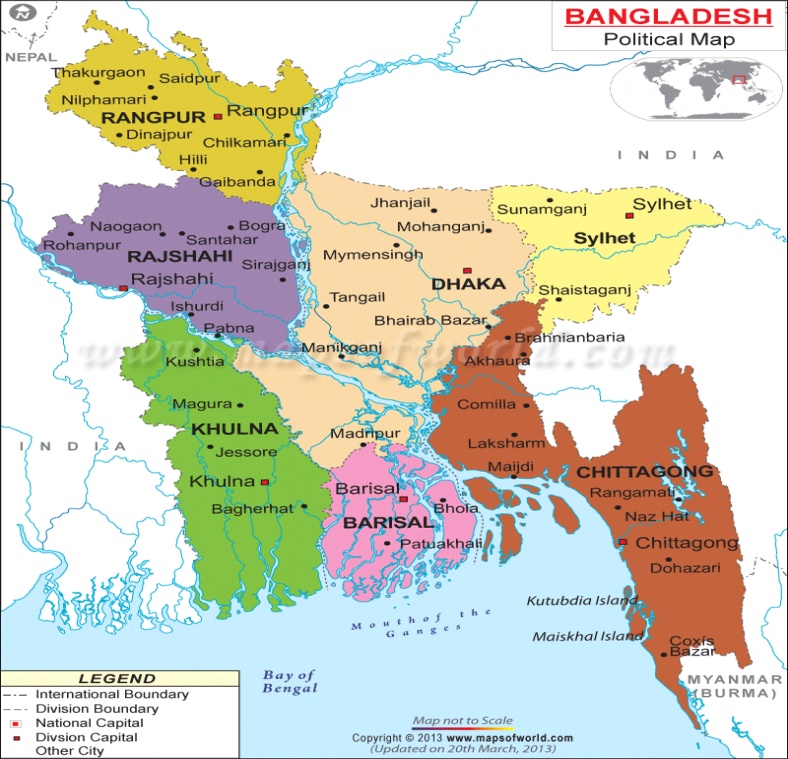 দি-কক্ষবিশিষ্ট (গ্রেট ব্রিটেন)
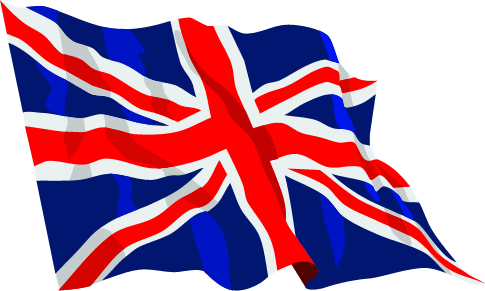 একক কাজ
→অভিশংসন বলতে কী বোঝায়?
→ন্যায়পাল সম্পর্কে যা জান লিখ।
একক কাজের সমাধান
ন্যায়পালঃ ন্যায়পাল প্রতিষ্ঠা বাংলাদেশ সংবিধানের অন্যতম বৈশিষ্ট। সংবিধানের ৭৭ অনুচ্ছেদে বলা হয় যে, সংসদ আইনের দ্বারা ন্যায়পালের পদ প্রতিষ্ঠা করতে পারবে। সরকারি কর্তৃপক্ষের কার্যক্রম নিরপেক্ষভাবে তদন্ত করার জন্য ন্যায়পাল পদের প্রতিষ্ঠা করা হয়। তিনি সুপ্রিম কোর্টের আপিল বিভাগের একজন বিচারপতির সমান মর্যাদা ও সুযোগ-সুবিধা লাভ করবেন। তবে তিনি তার কাজের জন্য সংসদের নিকট দায়ী থাকবেন।
অভিশংসনঃ অভিশংসন হলো জাতীয় সংসদের বিচার সংক্রান্ত ক্ষমতা। জাতীয় সংসদ রাষ্ট্রপতির আচরণের বিচার করে অভিশংসন করতে পারবেন অর্থাৎ সংবিধান লঙ্ঘন, গুরুতন অপরাধ, দৈহিক ও মানষিক অসুস্থতা ও অক্ষমতার কারনে সংসদ অভিশংসনের মাধ্যমে রাষ্ট্রপতিকে অপসারণ করতে পারেন।
মূল্যায়ন
১। জাতীয় সংসদের আসন কয়টি?
উত্তরঃ ৩৫০ টি। 
২। বাংলাদেশের আইনসভা কয় কক্ষবিশিষ্ট? 
উত্তরঃ বাংলাদেশের আইনসভা দ্বি-কক্ষ বিশিষ্ট। 
২। জাতীয় সংসদের কোরামের জন্য কয়জন সদস্য প্রয়োজন?  
উত্তরঃ ৬০ জন। 
৩। সংসদের কার্যকাল কত বছর?
উত্তরঃ ৫ বছর। 
৪। সাংসদরা কার কাছে শপথ গ্রহন করেন?  
উত্তরঃ স্পিকারের কাছে।
বাড়ীর কাজ
বাংলাদেশের আইনসভার ক্ষমতা ক্রমশঃ  হ্রাস পাচ্ছে-তুমি কি এ বক্তব্যের সাথে একমত? তোমার উত্তরের সপক্ষে যুক্তি উপস্থাপন কর।
ধন্যবাদ
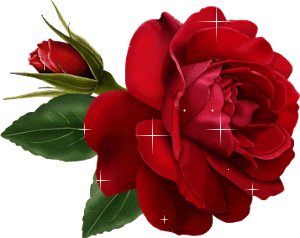